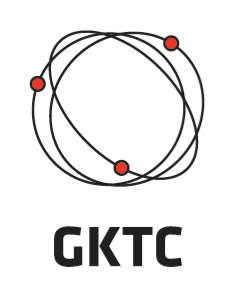 FROM THEORY TO PRACTICE ON NUCLEAR SECURITY 
(THE EXPERIENCE OF GKTC)
Institute for Nuclear Research 
of the National Academy of Sciences of Ukraine, Kyiv
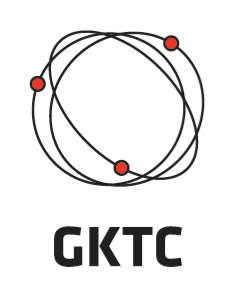 BACKGROUND
George Kuzmycz Training Center for Physical Protection, Control and Accounting of Nuclear Material was officially opened as a department of the Institute for Nuclear Research of the National Academy of Sciences of Ukraine on October 8, 1998. 
	GKTC was established in compliance with the Directive of the Cabinet of Ministers of Ukraine, with financial and technical support of the US Department of Energy (DOE)
2
TRAINING ACTIVITIES
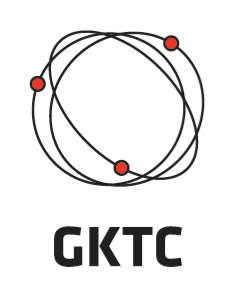 GKTC is a part of the Ukrainian State system of training, retraining and advanced training of MPC&A specialists
During the years of operation, GKTC has prepared and delivered near 300 national training courses on nuclear security
More than 4000 Ukrainian specialists of about 90 institutions and organizations of Ukraine have raised the level of their skills at these training courses
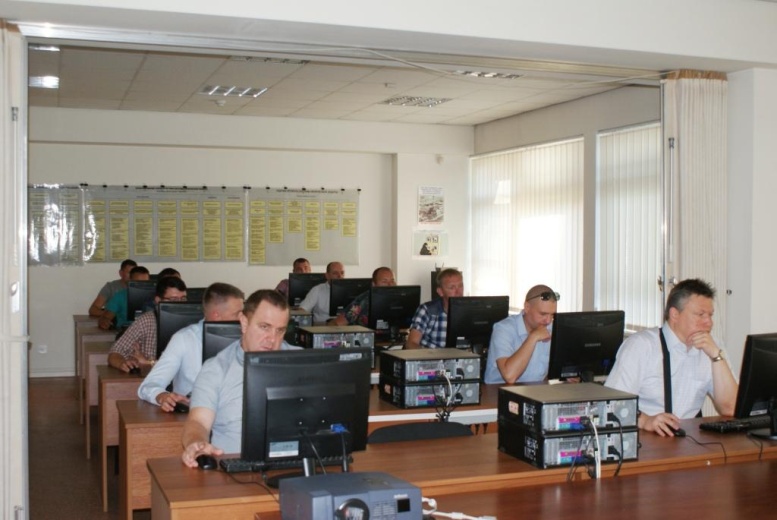 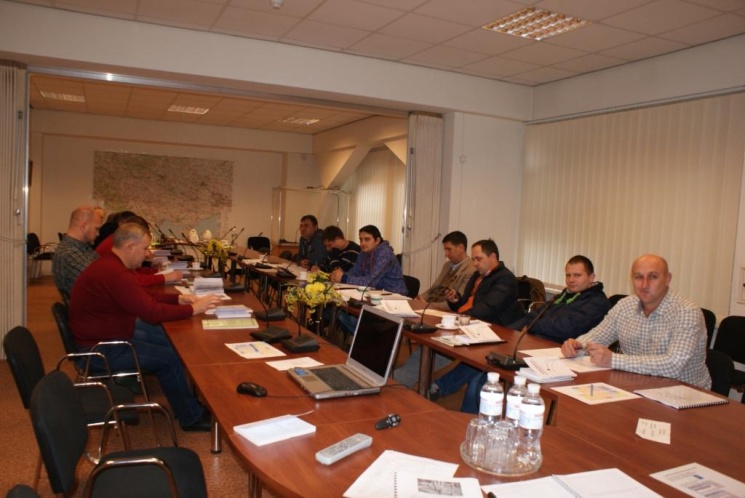 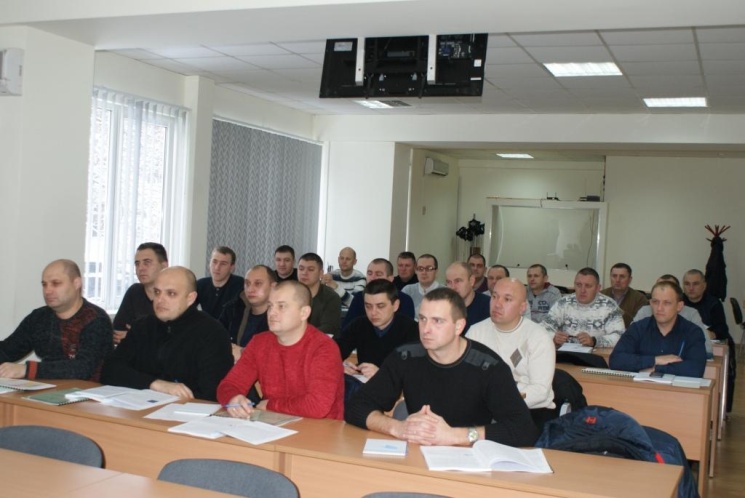 3
TRAINING AUDIENCE
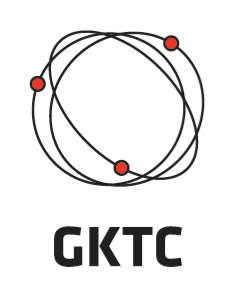 Initially, GKTC pursued the following objectives:
to implement systematic approach to organization of specialists training and qualification upgrading on nuclear security;
to develop training curricula and programs to support and upgrade qualification of specialists on nuclear material physical protection, control and accounting, on nuclear security culture and computer security;
to develop training materials (training course plans, manuals, practical training guides, visual training aids);
to develop draft regulatory and legal acts on PP, MC&A, nuclear security culture;
to provide an advisory support in nuclear material physical protection, control and accounting to organizations and individual experts involved in nuclear security;
to organize working meetings to assess sufficiency and effectiveness of current regulatory documents on nuclear material physical protection, control and accounting, involving representatives of the state regulatory and control agencies, public authorities and experts in physical protection, control and accounting of nuclear material;
to propagate an experience in physical protection of nuclear facilities and nuclear material, and control and accounting of nuclear material towards activities involving protection of other hazardous objects.
4
TRAINING AUDIENCE
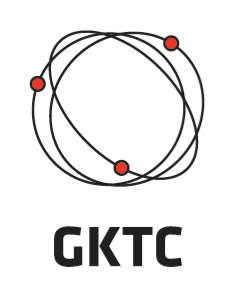 GKTC develops training materials and conducts training courses for various categories of participants, particularly for: 
	state inspectors, physical protection specialists of the state control bodies, personnel of guard units, personnel of physical protection departments of nuclear facilities, radioactive waste handling facilities, divisions that perform control and accounting of nuclear materials at nuclear facilities, and specialists of institutions dealing with SIRs
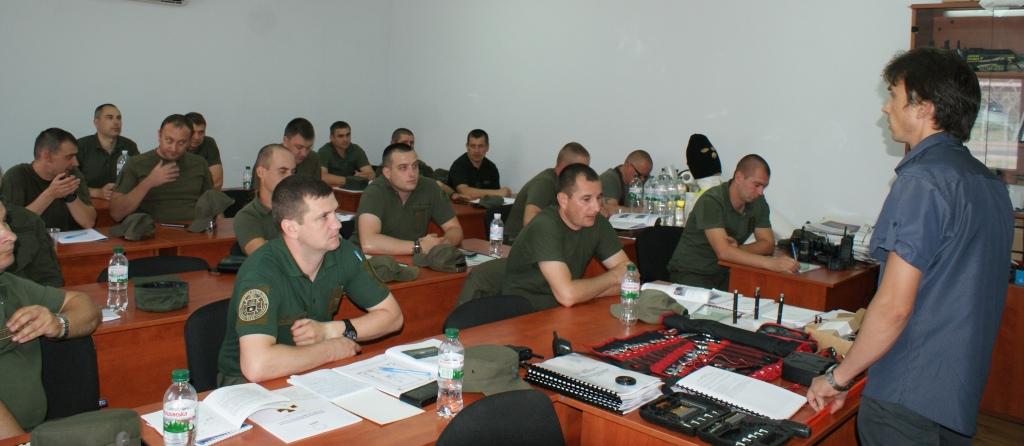 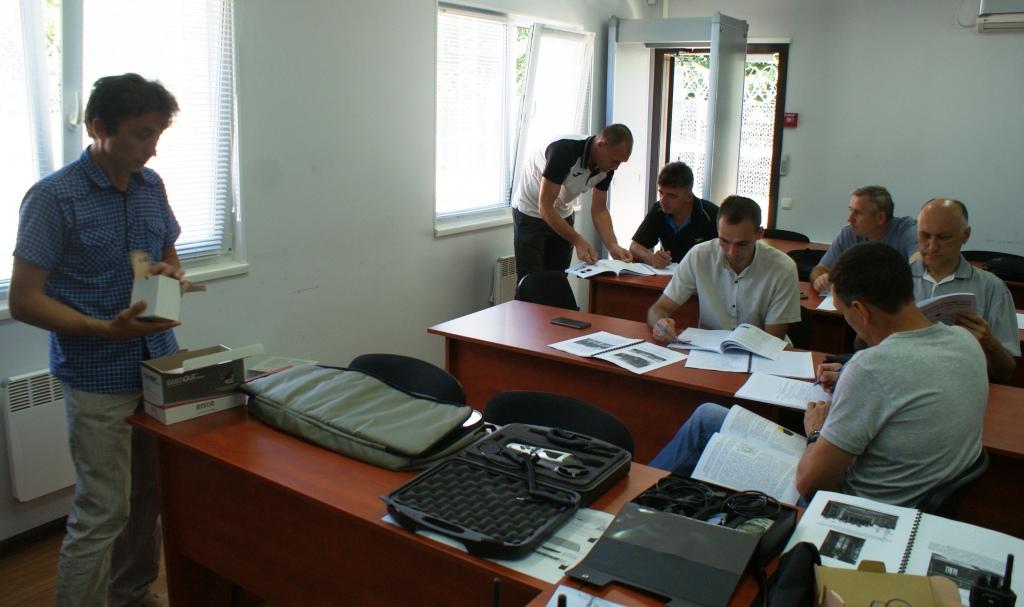 5
TRAINING ACTIVITIES
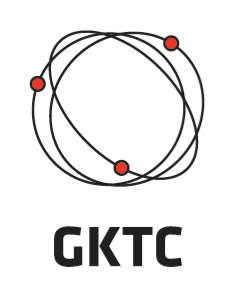 Today GKTC has already developed, delivered and revised training courses on
28 topics on physical protection, 
6 topics on control and accounting of nuclear material, 
5 topics on nuclear security culture
19 topics for personnel of National guard of Ukraine and
4 topics for state inspectors

Now GKTC developed new topics for National police of Ukraine, State Corporation "Ukrainian State Association "Radon" and Anti-terrorist center of Security Service of Ukraine
6
7
8
9
10
11
TRAINING ACTIVITIES
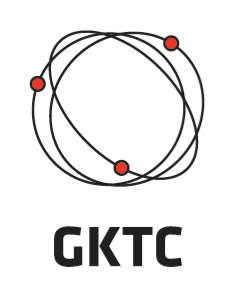 Duration of training courses is from 12 to 144 hours. 
	All students before and after training pass a computer testing. Results of testing and other information on students are kept in the GKTC database.
	After the training and successful final testing students receive Certificates on advanced training.
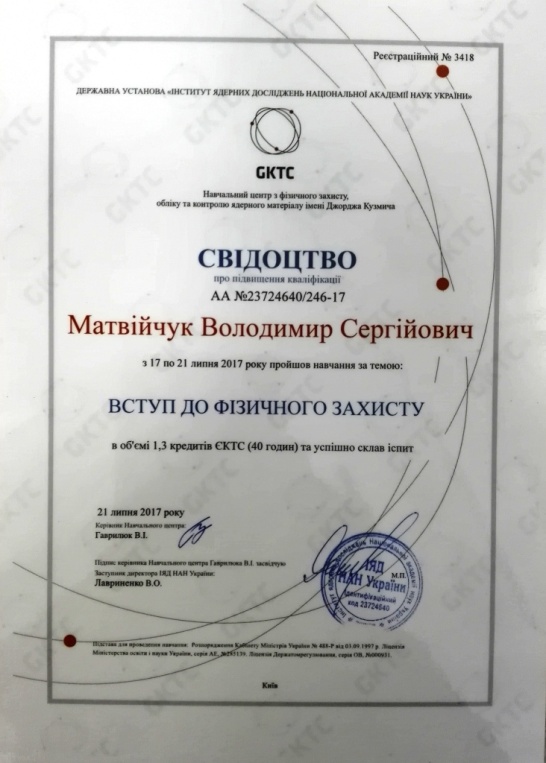 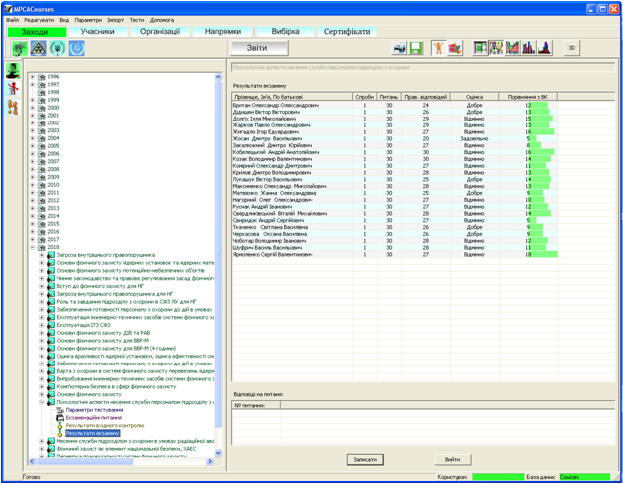 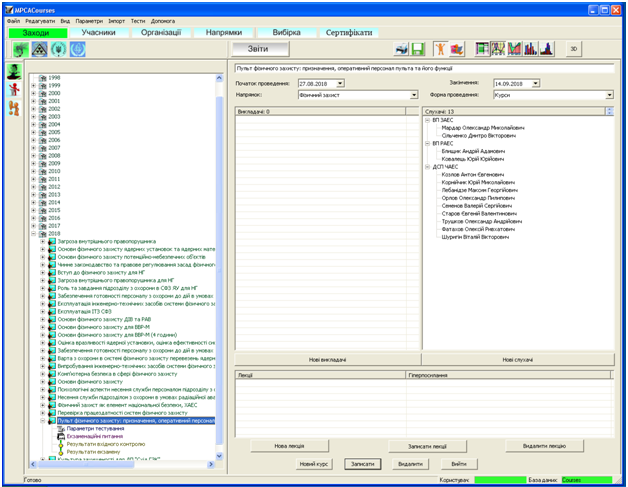 12
TRAINING COURSES
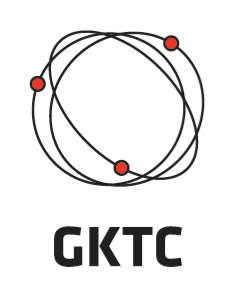 Advanced training of PP specialists includes not only theoretical training but also developing of the practical skills. Program of each training course provides from 30 % to 70 % of total training time for practical and laboratory exercises
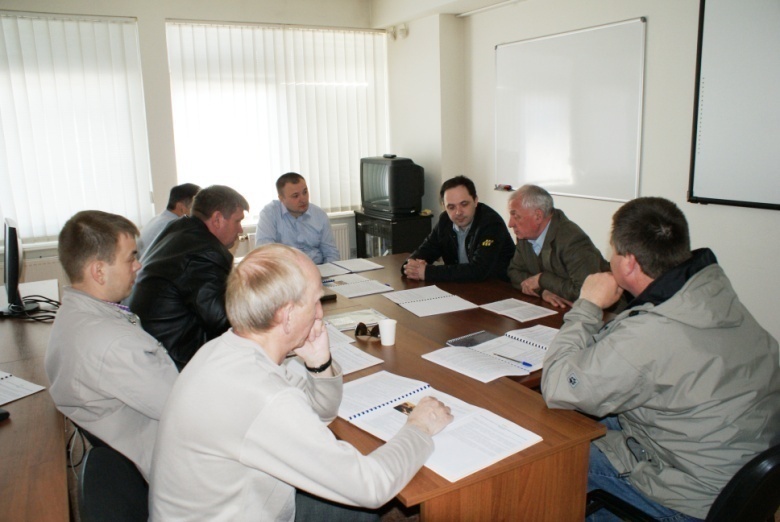 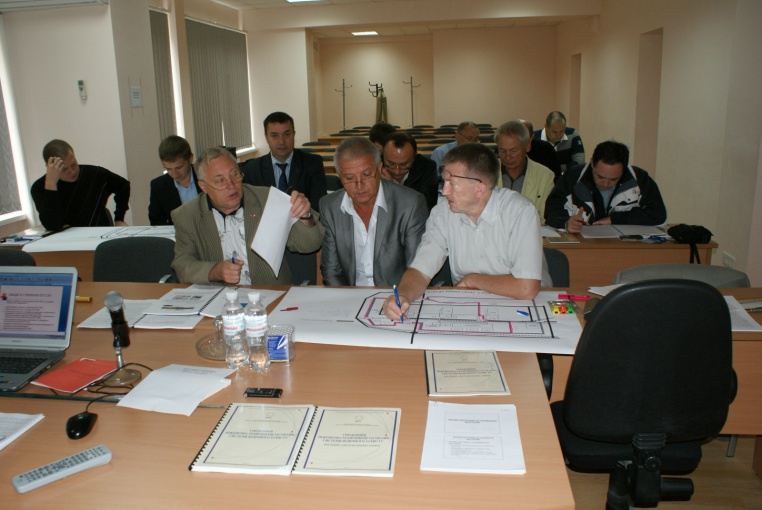 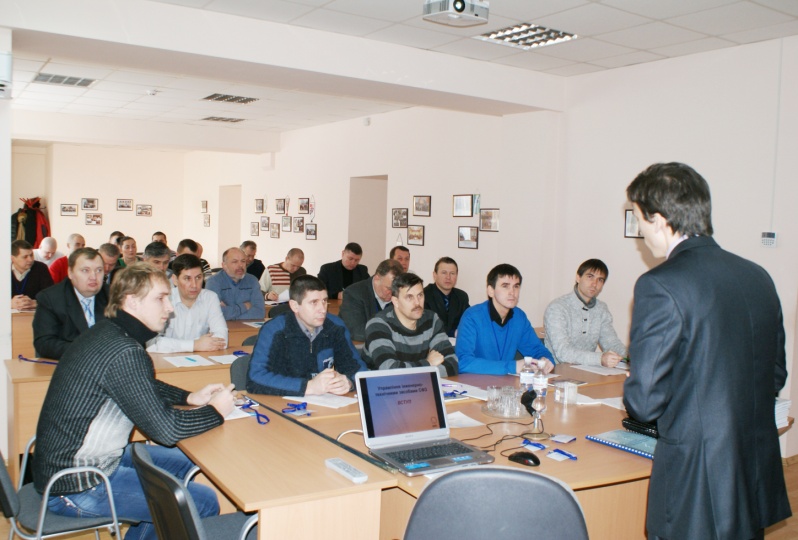 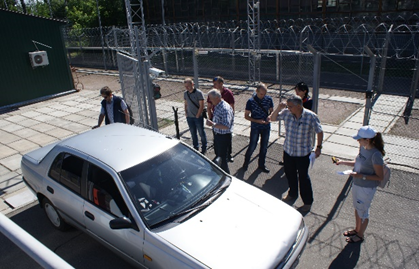 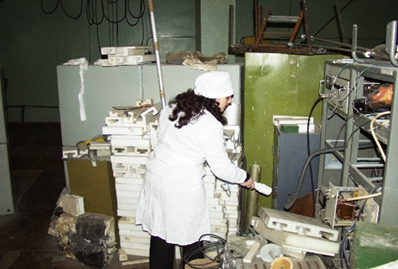 13
Non-Destructive Analysis Laboratory
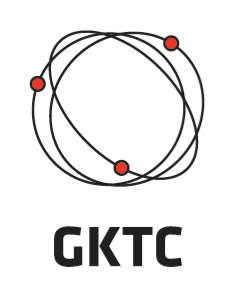 Laboratory for non-destructive analysis of nuclear materials with classrooms for neutron analysis, gamma-analysis and for preparation of practical training by lecturers and instructors
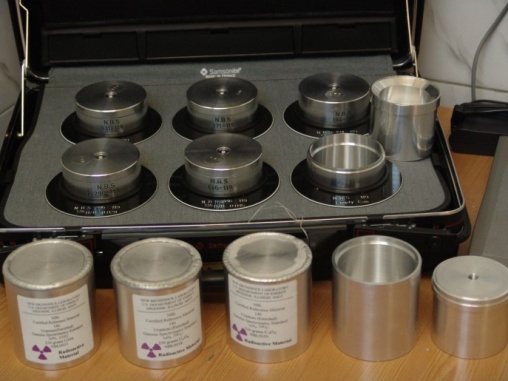 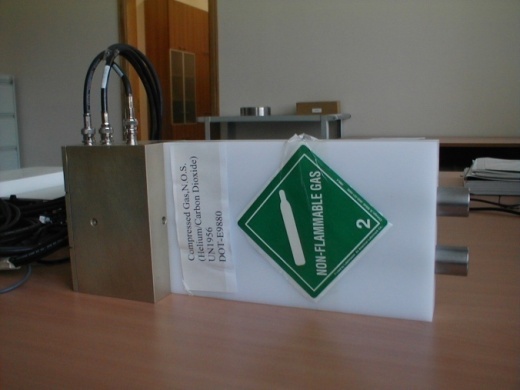 Uranium standards
Neutron detector
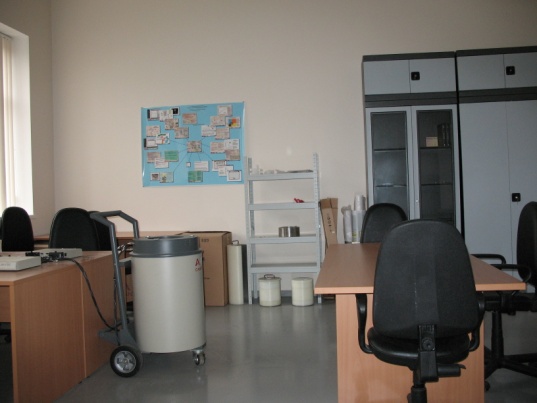 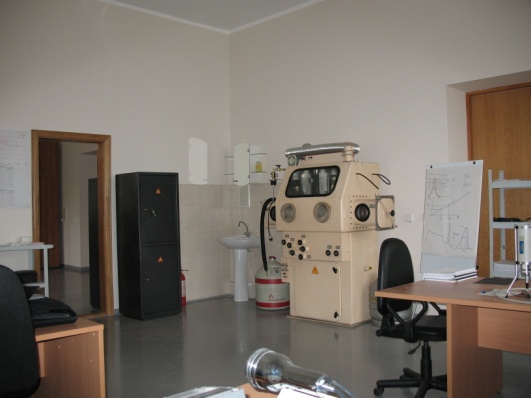 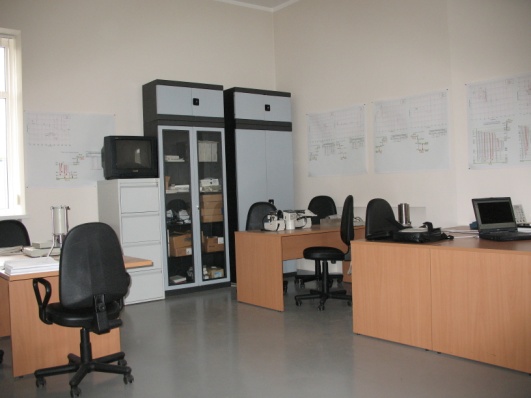 Neutron detector 
in the barrel-shaped
Gamma laboratory
Glovebox
14
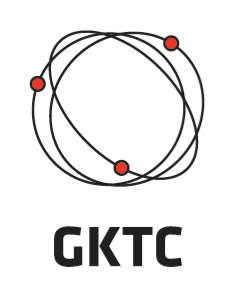 Neutron analysis laboratory equipment includes:
neutron detection systems for practical classes on neutron non-destructive methods of nuclear material analysis; 
active counter of neutrons and neutron-neutron coincidences to measure Uranium-235 mass;
passive counter of neutrons and neutron-neutron coincidences to measure Plutonium-239 mass.
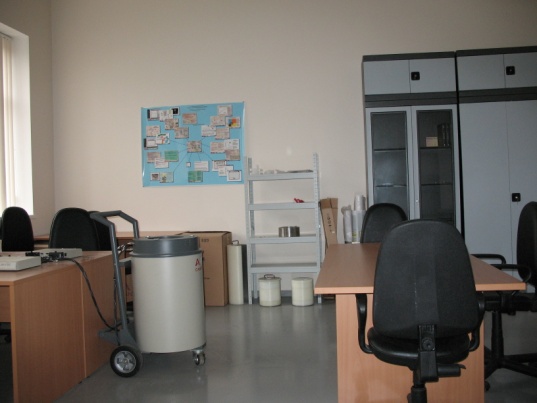 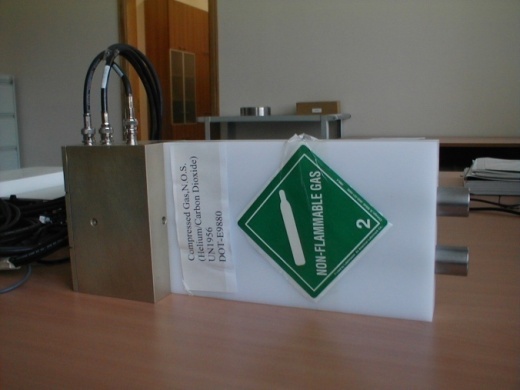 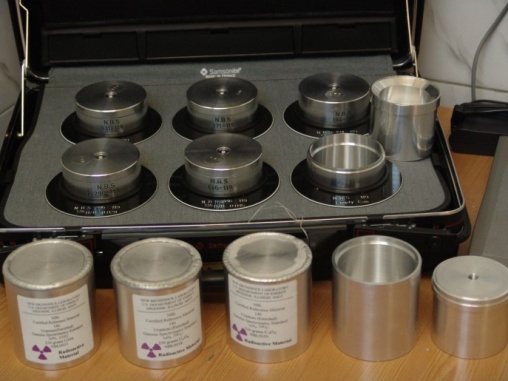 Neutron detector 
in the barrel-shaped
Neutron detector
Uranium standards
15
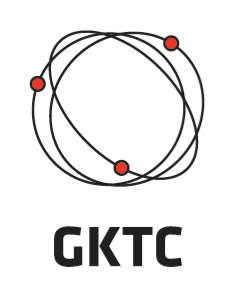 Gamma-ray analysis lab equipment includes:
gamma spectrometers with NaI, Ge and HPGe detectors used in practical classes on non-destructive gamma-ray methods of nuclear material analysis;
portable spectrometer for practical classes on non-destructive analysis of nuclear material and radioactive sources;
portable radiation detectors (for both gamma and beta radiation) used in practical classes on nuclear material and radioactive source control methods;
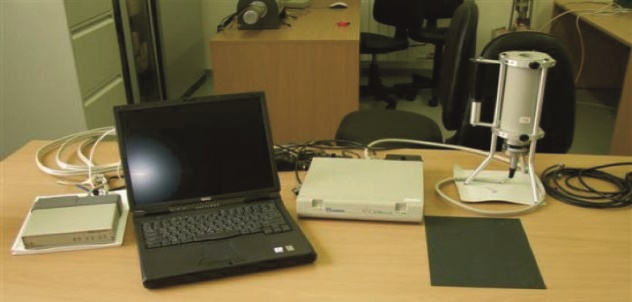 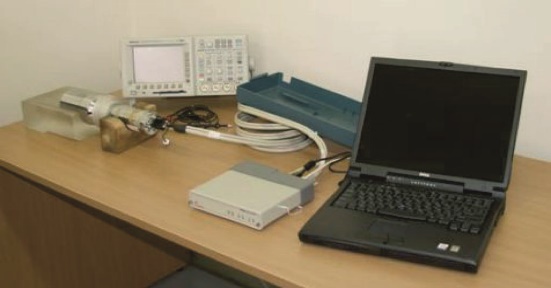 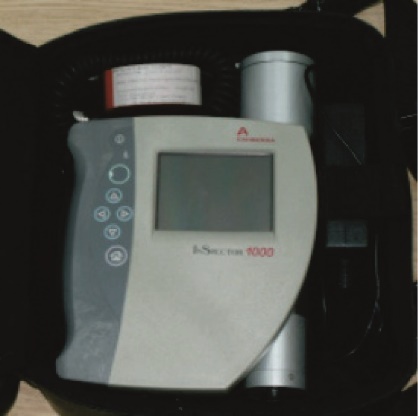 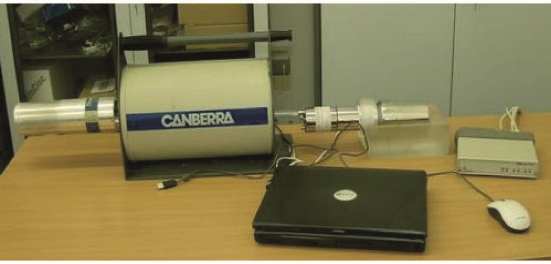 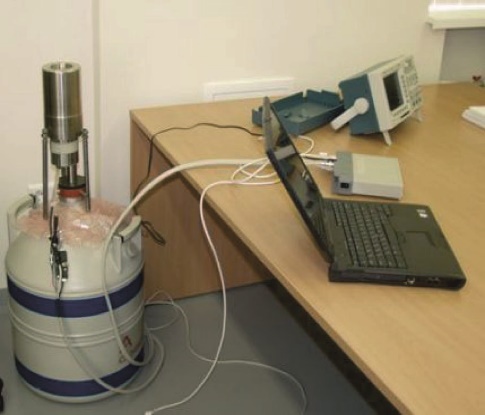 16
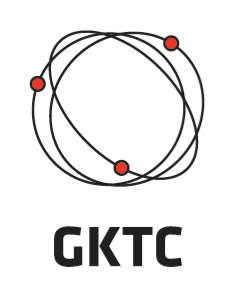 Gamma-ray analysis lab equipment includes:
standard nuclear material samples (LEU and HEU);
standard radioactive sources for gamma spectrometers calibration;
glove box for work with highly active materials.
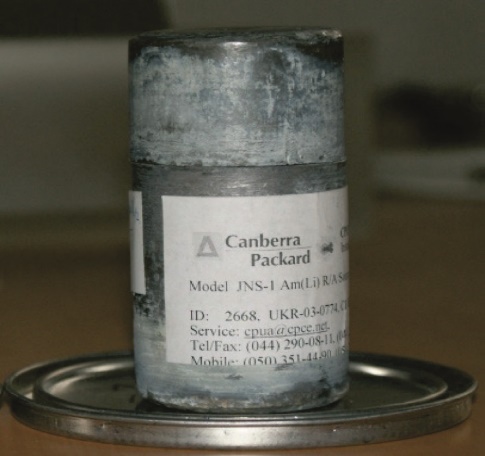 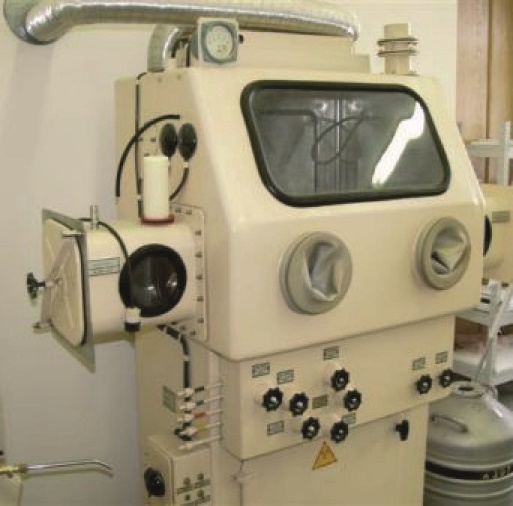 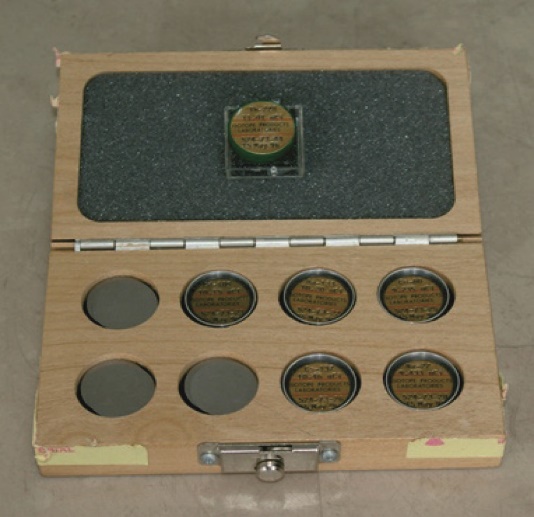 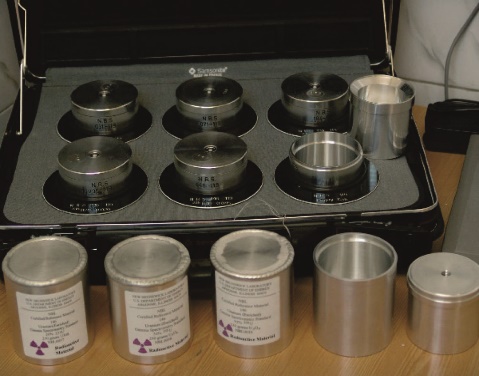 17
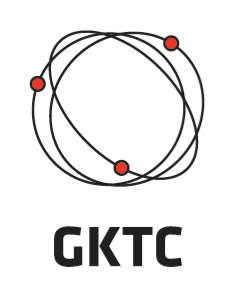 MC&A CLASS
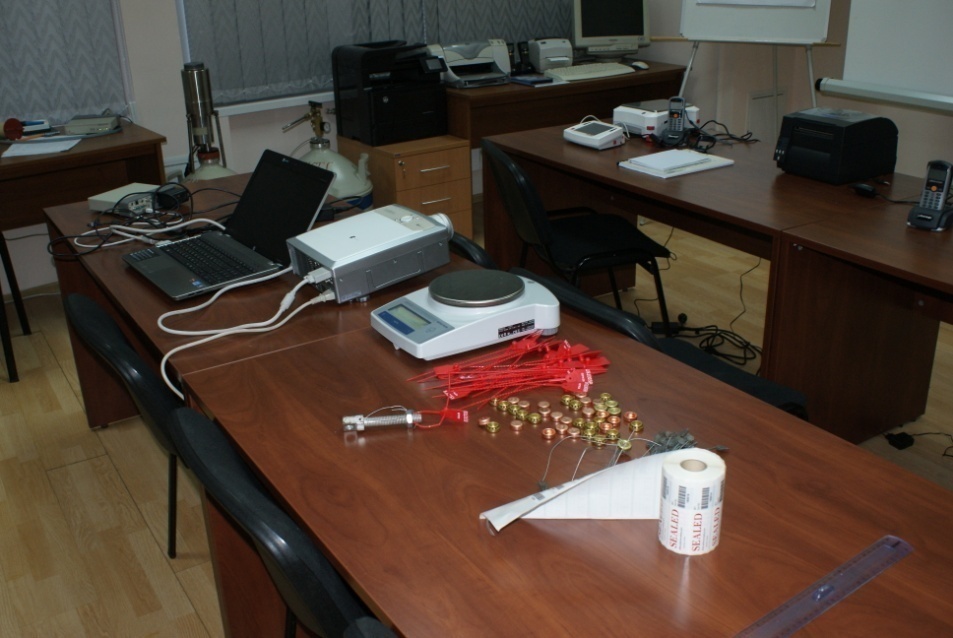 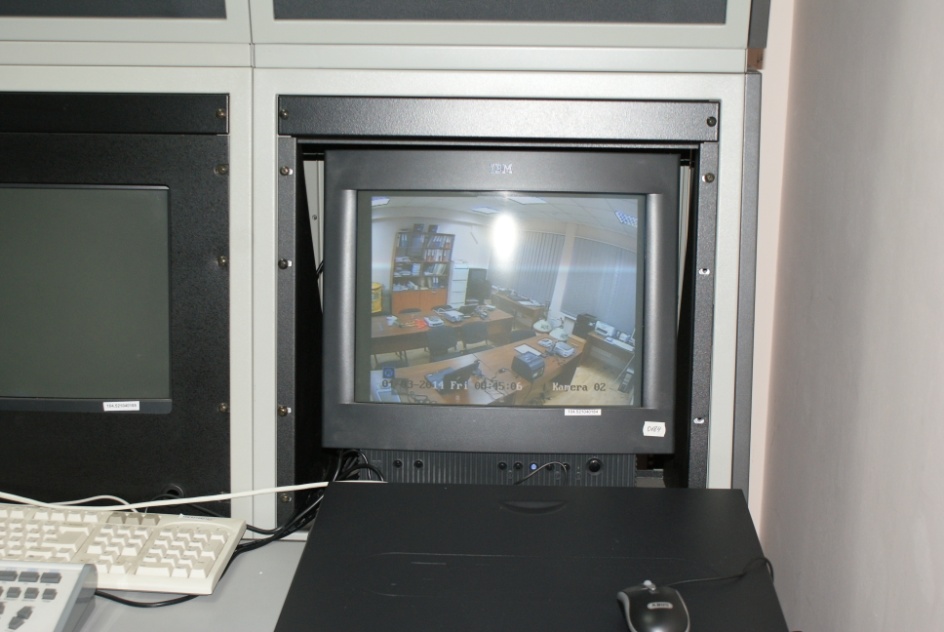 Seals
CCTV
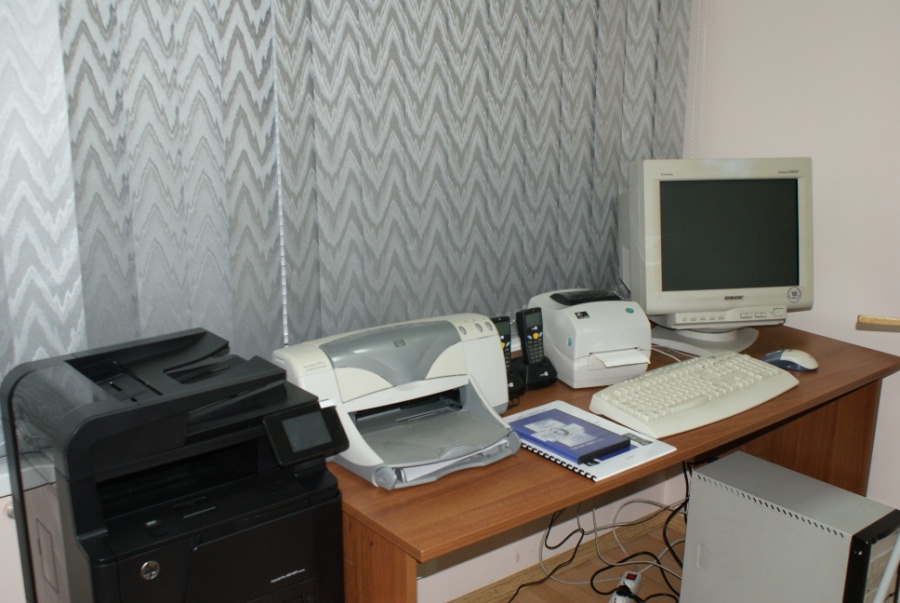 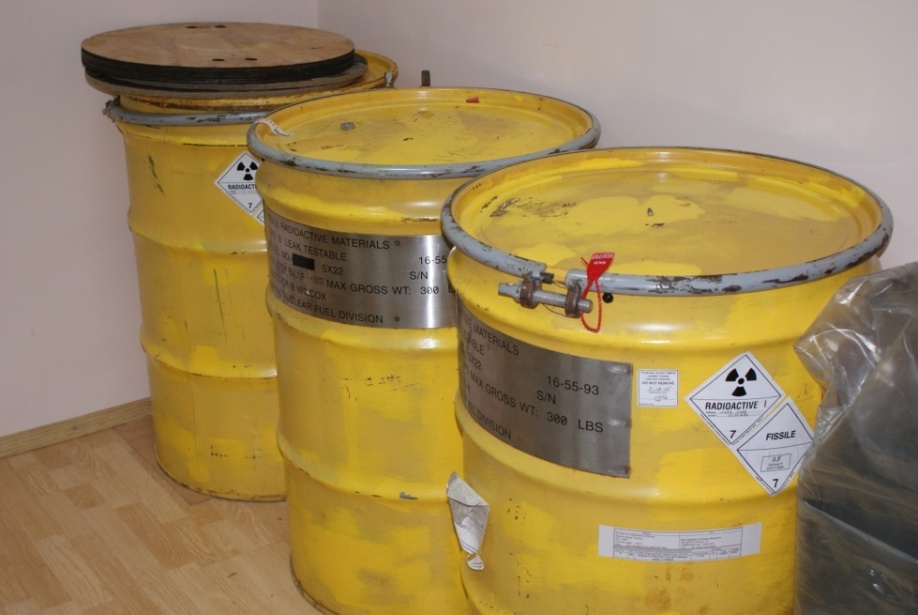 18
System “AIMAS”
Container
TRAINING ACTIVITIES
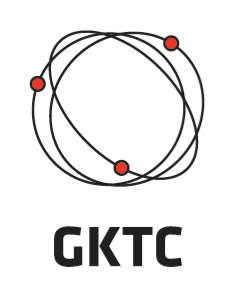 About 40 such training courses have been conducted at GKTC during 20 years 
of its operation; more than 800 foreign participants from almost 20 foreign countries participated in these training courses
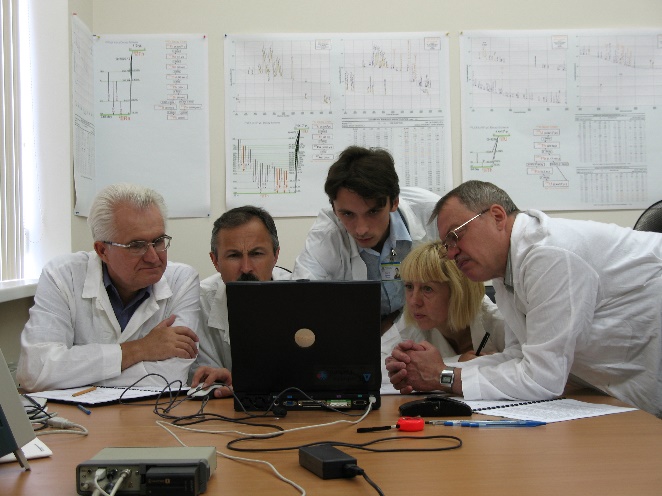 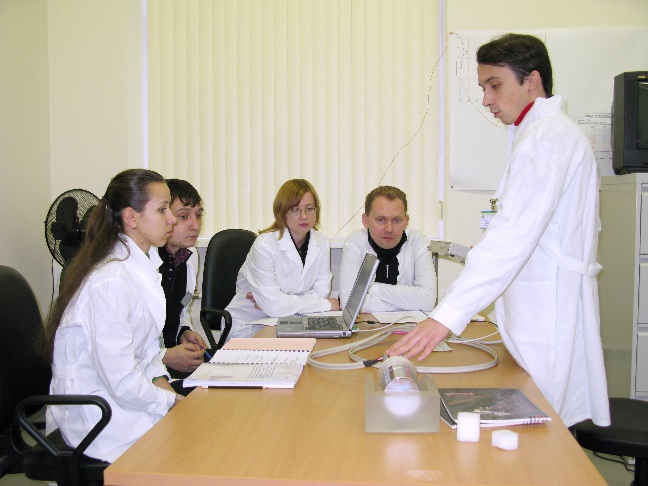 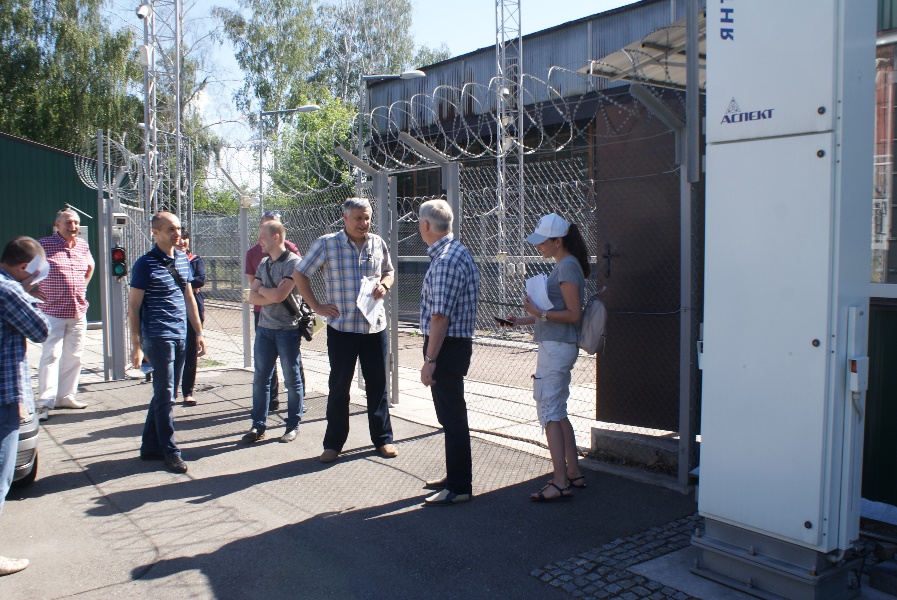 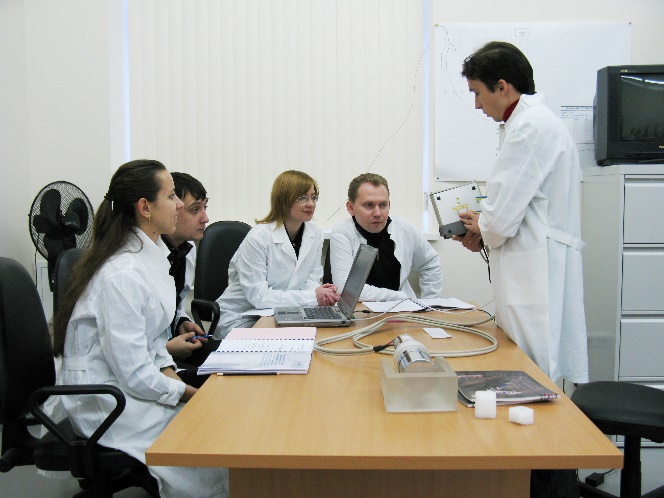 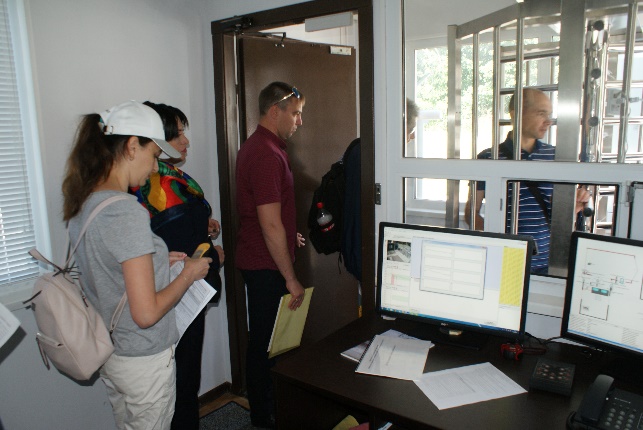 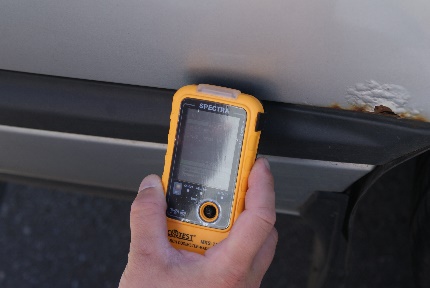 19
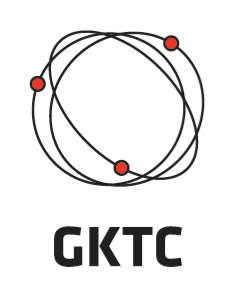 “NPP with elements of the physical protection system” Interactive Complex (“NPP with PPS elements ” IC)
20
“NPP with PPS elements” IC
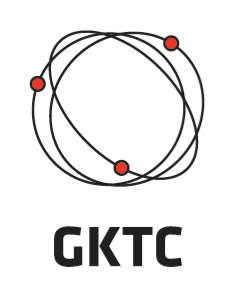 “NPP with elements of physical protection system” Interactive complex was created this year and GKTC have already provided training using this complex
	The use of "NPP with PPS elements" IC during the training will stimulate creative activity and analytical thinking of students, will allow students to acquire the skills they need to perform the functions of guarding and protection of nuclear facilities
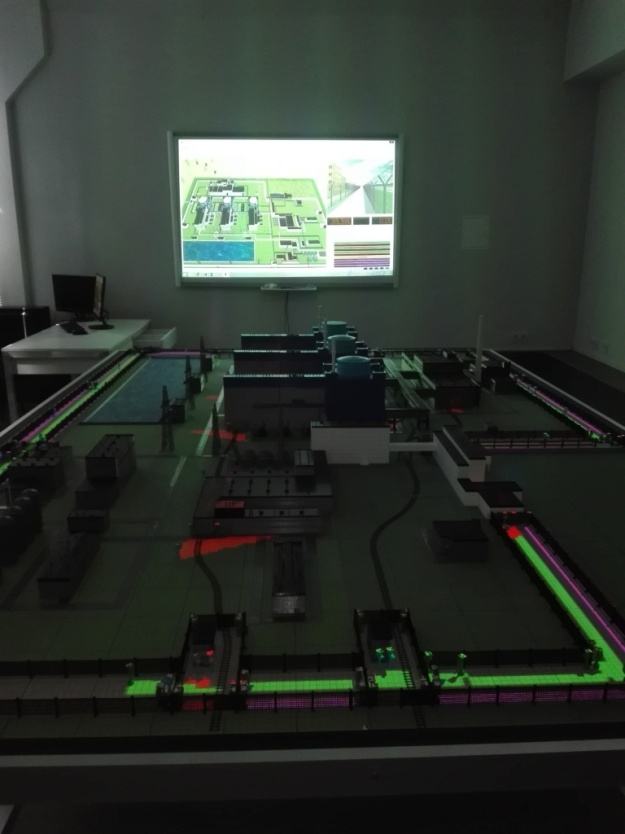 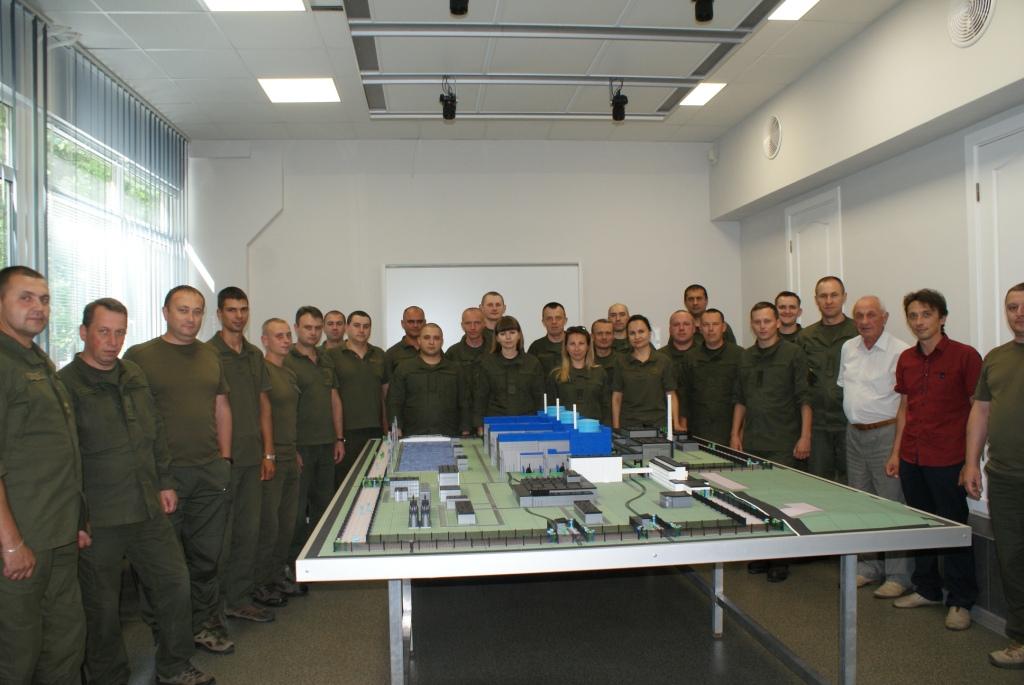 21
EXTERIOR TRAINING SITE
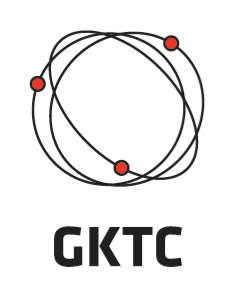 Exterior Training Site “Complex of Engineering and Technical Means of Physical Protection System” (ETC) with central and backup alarm stations, and training classroom
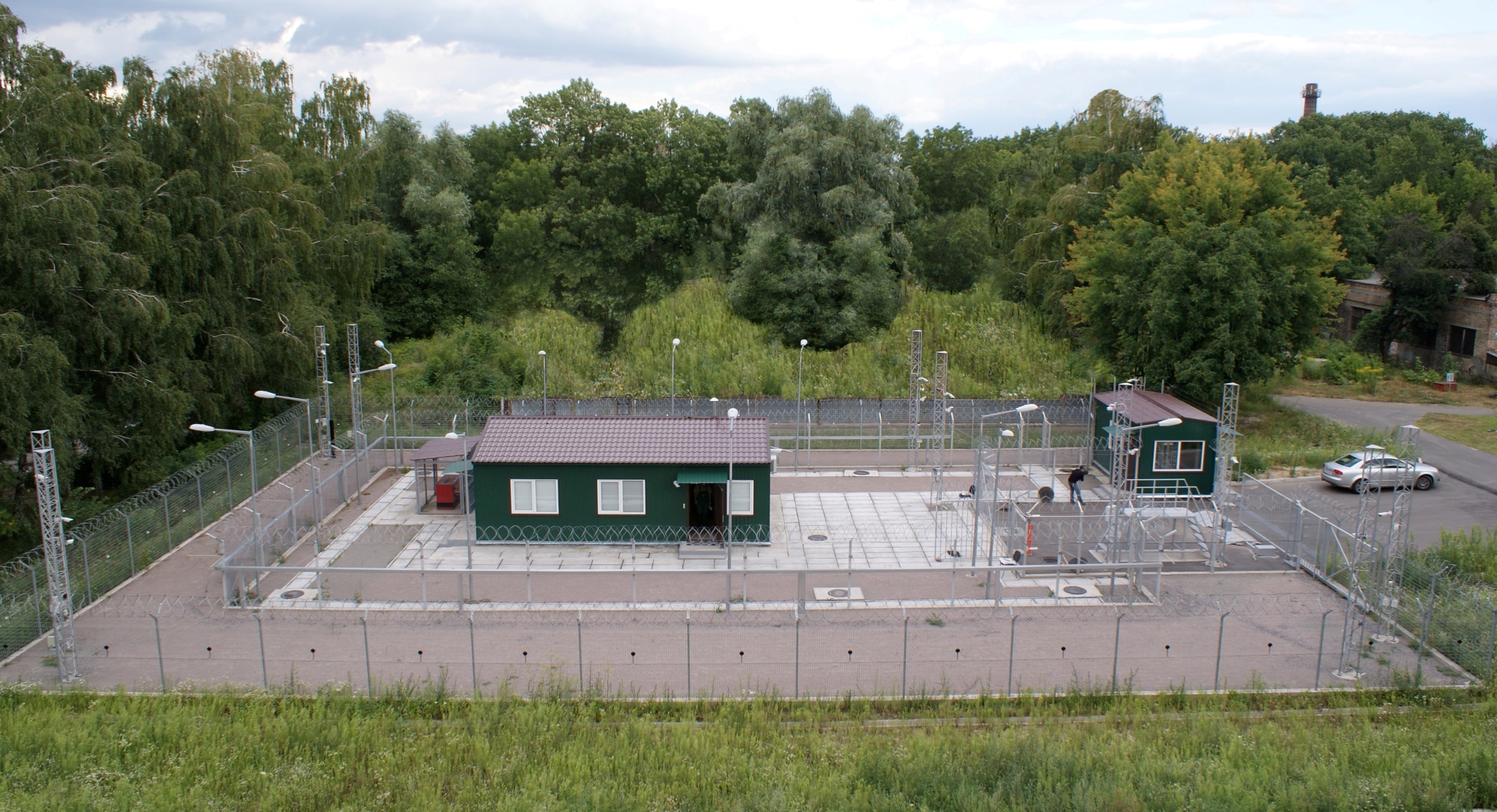 22
Exterior Training Site
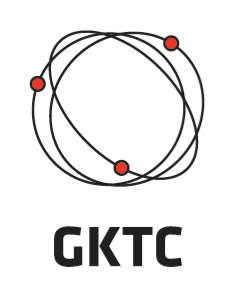 ETS has unique complex of engineering and technical means of physical protection system
This site is designed for:
advanced training of senior managers of nuclear facilities and radioactive waste handling sites in order to facilitate with modern engineering and technical means which are used in physical protection systems
advanced training of physical protection staff and guard units personnel on operating control and technical maintenance of physical protection systems during normal operation, in case of emergency and contingency situations at the facility
carrying out field exercises for relevant personnel of anti-terrorist entities in order to perfect their actions during executing anti-terrorist operations
testing of technical means for compliance with the requirements of legislation before the decision on their utilization in the specific physical protection system is made
23
Exterior Training Site
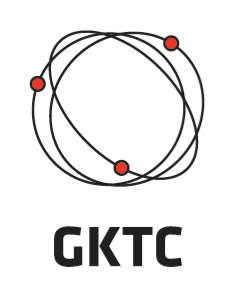 ETS is unique site in the country where GKTC staff can create in real time situations that may occur at the facilities as a result of social and political nature events. It is clear that such training cannot be hold at functioning nuclear facility without reducing the level of security
	This means that the major objective of GKTC is to ensure effective training of PP personnel to develop the skills and experience sufficient for the operating equipment deployed in a Physical protection system, to conduct performance testing of such equipment, to carry out vulnerability assessment, as well as to train Physical protection and Pro-force personnel on operations during abnormal and emergency situations
24
Exterior Training Site
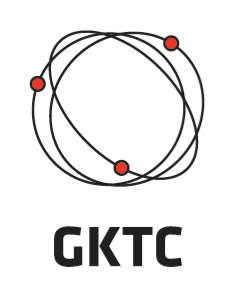 Two year ago GKTC’s facilities including Exterior training site were used for conducting “Performance Testing for Performance Assurance” training course  for representatives of the National Guard of the Republic of Kazakhstan . There were involved instructors from the USA and Ukraine
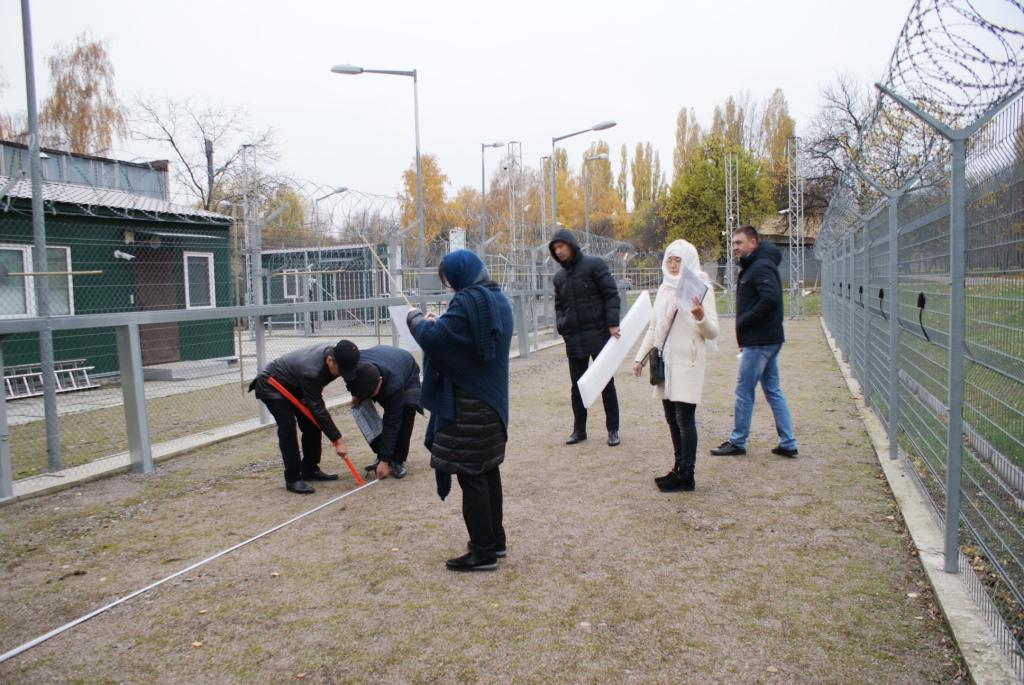 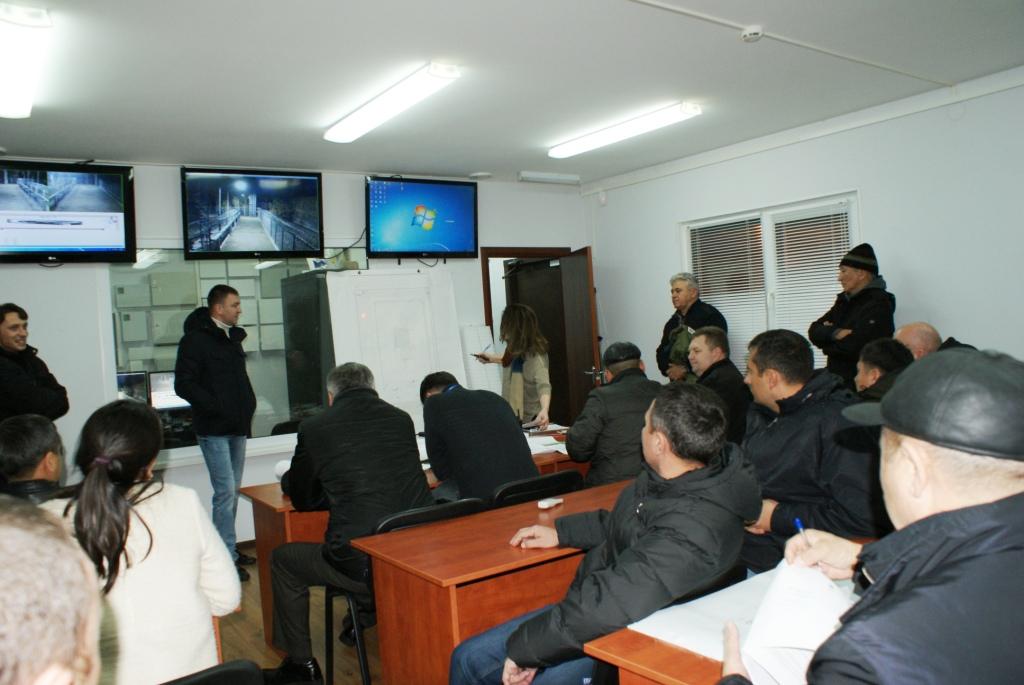 25
TRAINING COURSES
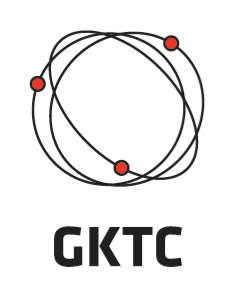 That’s why Exterior Training Site “Complex of Engineering and Technical Means of Physical Protection System” and “NPP with elements of the physical protection system” interactive complex” were built on the territory of the Institute for Nuclear Research
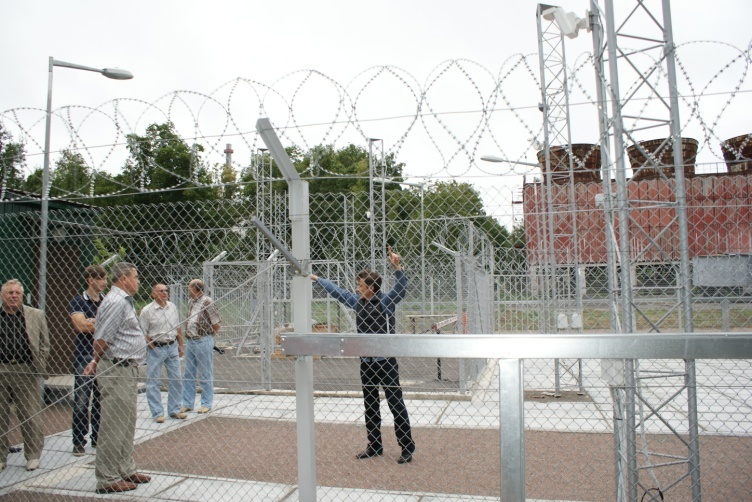 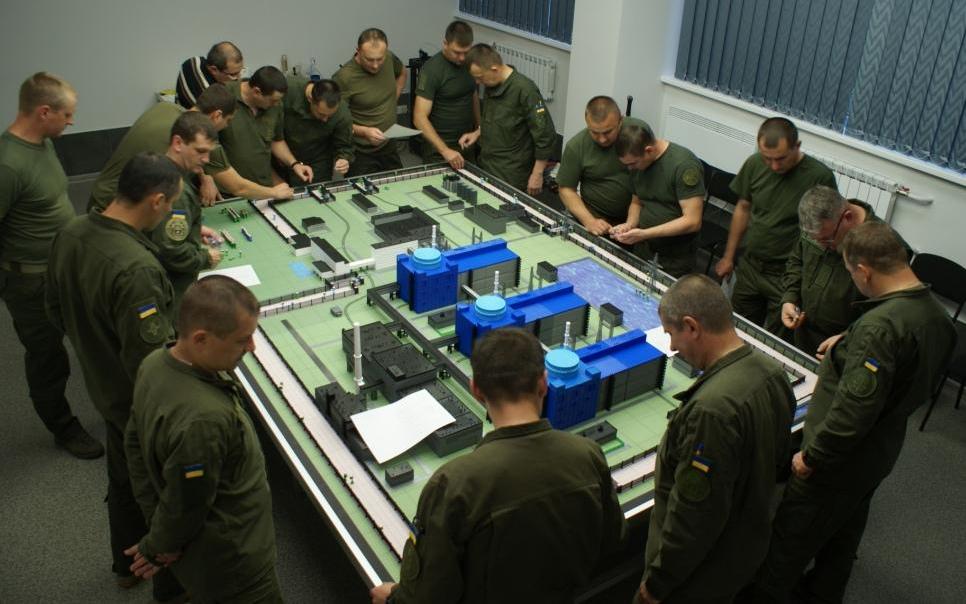 26
TRAINING ACTIVITIES
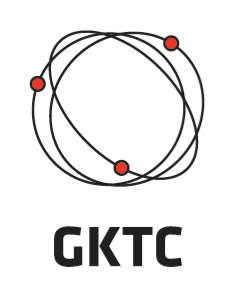 Training courses of the IAEA, European Commission, and National Laboratories of US DOE were arranged and conducted on the GKTC basis and with the involvement of GKTC instructors
About 40 such training courses have been conducted at GKTC during 20 years of its operation; more than 800 foreign participants from almost 30 foreign countries participated in these training courses
For example, last and this year the IAEA have 
conducted a line of training courses and workshops
on the basis of GKTC on the following topics: 
	Cyber Security, Threat Assessment and DBT, 
	Nuclear Security Architecture, Use of NM C&A for Nuclear Security, Radiological Crime Scene Management, Preventive and Protective Measures against Insider Threats, Nuclear Security Measures for Major Public Events, Nuclear Security Information Exchange and Coordination for Ukraine
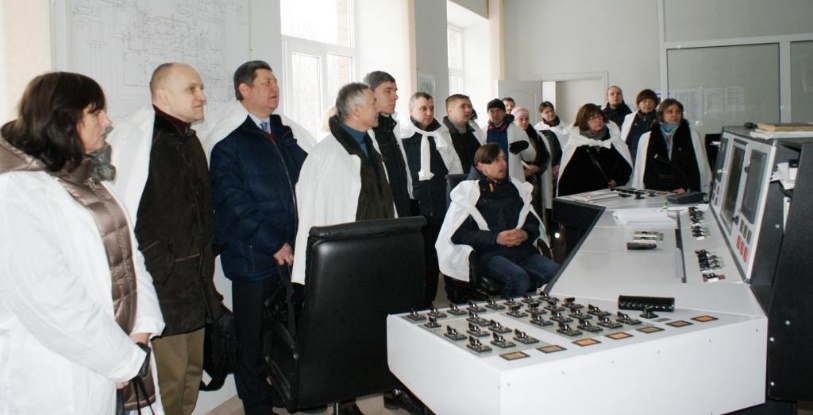 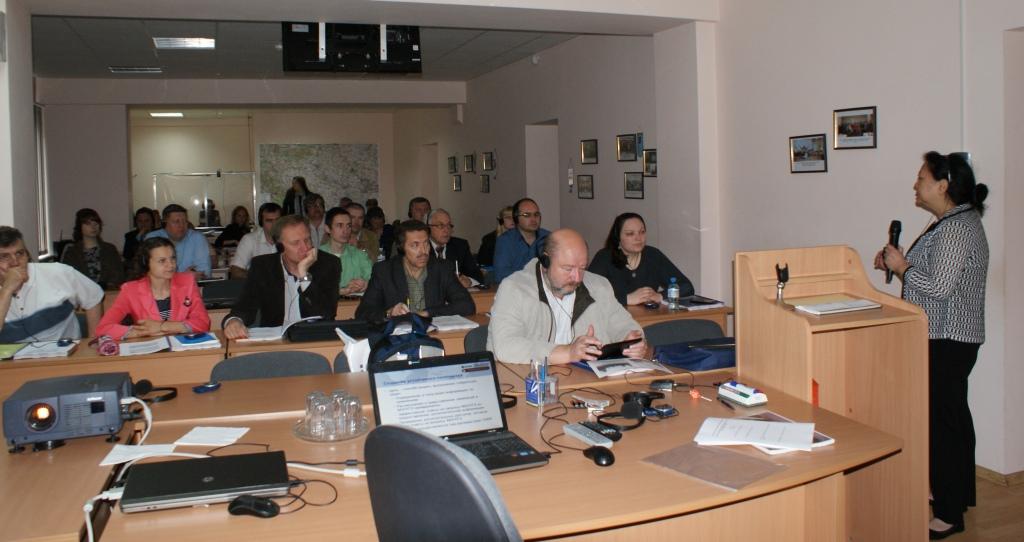 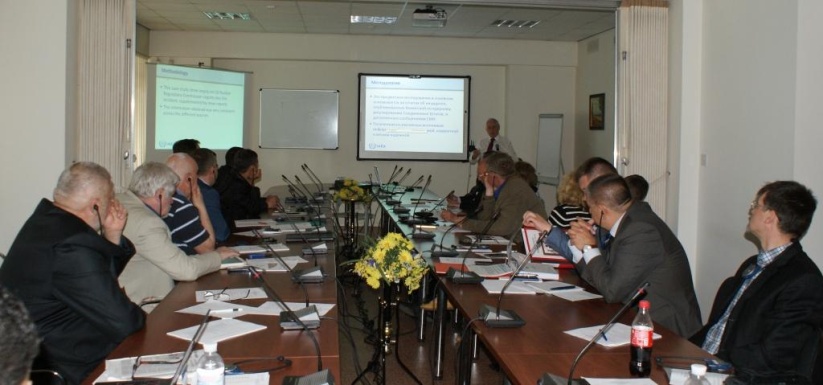 27
TRAINING ACTIVITIES
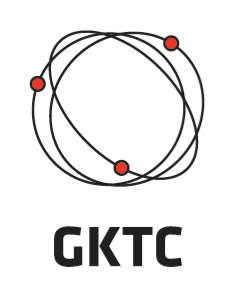 Having experience in training and a good technical base, during the training process GKTC bases on a system of effective training principles, such as:
consciousness and activity;
visibility;
systematic and consistent;
strength;
accessibility;
the connection between theory and practice.
28
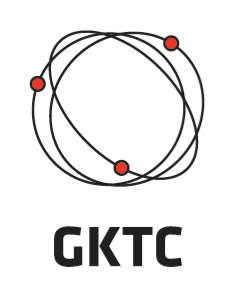 GKTC ACTIVITY
GKTC has developed two drafts of regulatory requirements acts on nuclear security culture that were put in force by the order of the State Nuclear Regulatory Inspectorate of Ukraine
	Also GKTC has developed nuclear security culture booklets, posters and other visual aids that were distributed among nuclear facilities and radiation-dangerous facilities
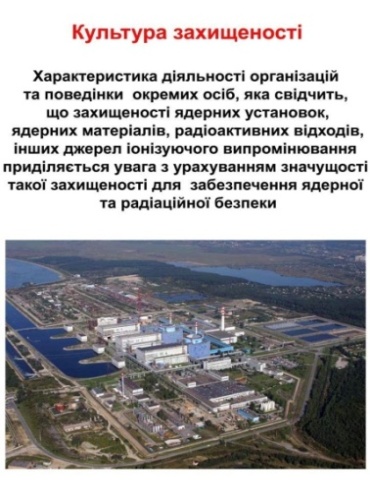 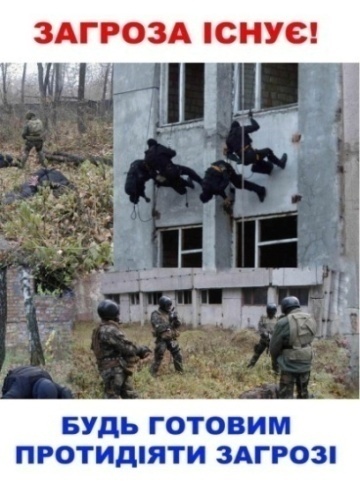 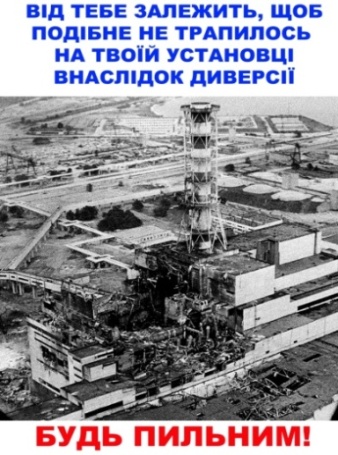 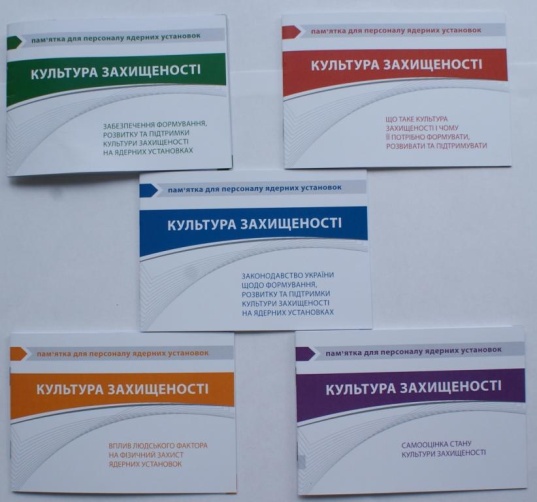 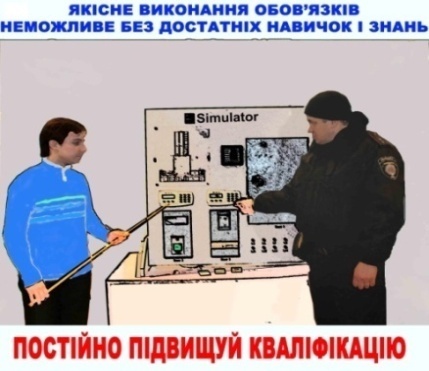 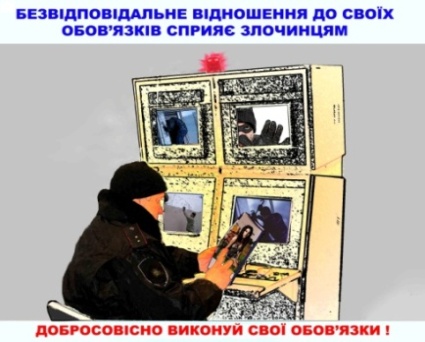 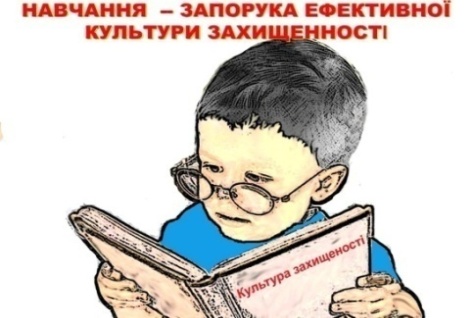 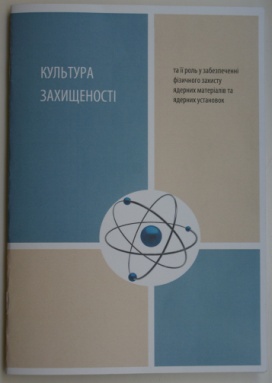 29
GKTC ACTIVITY
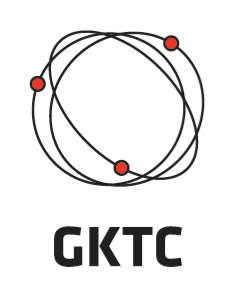 GKTC is a permanent organizer of annual Ukrainian MPC&A Conferences.
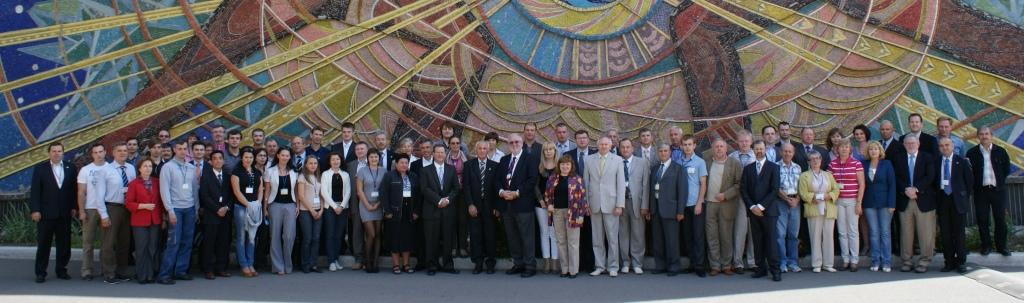 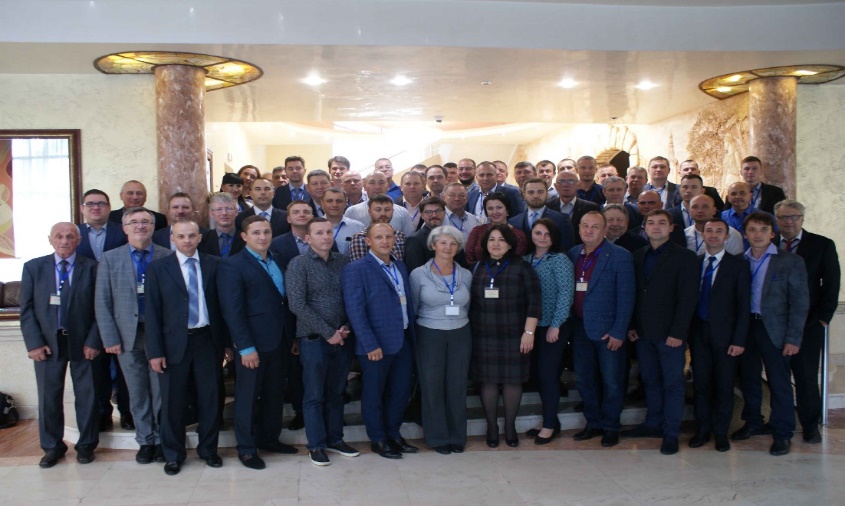 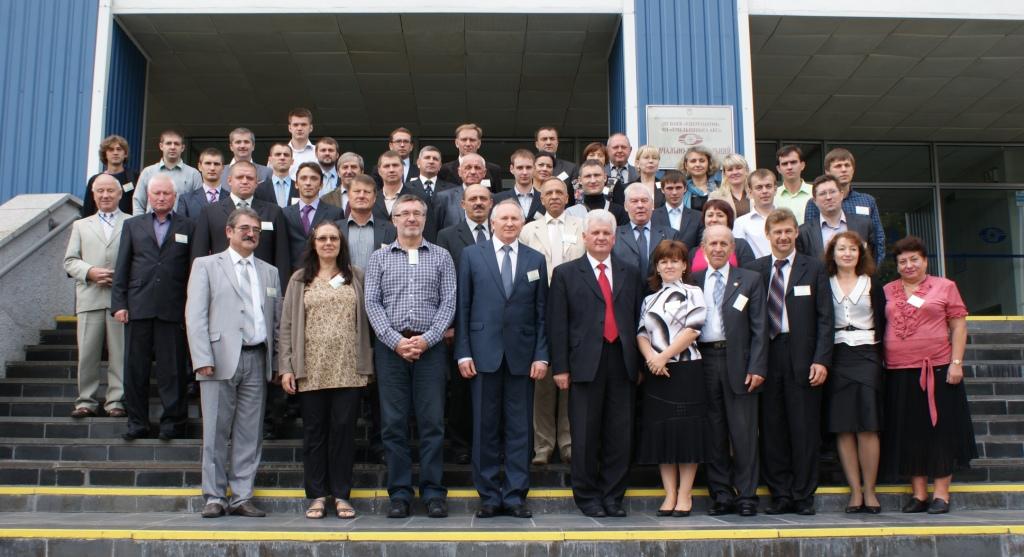 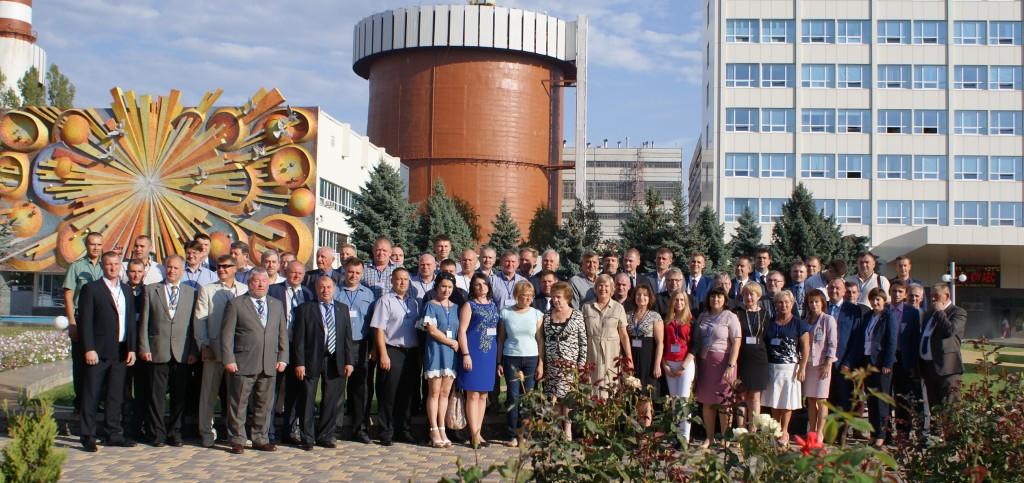 30
GKTC ACTIVITY
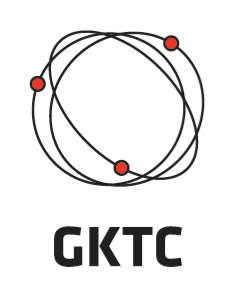 In September 2019 the 16th Ukrainian Conference on Physical Protection, Control and Accounting of Nuclear Material was conducted at city Lviv under sponsor support by the Swedish Radiation Safety Authority and Norwegian Radiation Protection Authority  

Participants of the Conferences were experts from the State Nuclear Regulatory Inspectorate of Ukraine, Ministry of Energy and Coal Industry of Ukraine, SE NNEGC “Energoatom”, Nuclear Power Plants, National Guard of Ukraine, National Academy of Sciences of Ukraine, State Border Guard Service of Ukraine, National Police of Ukraine, Ministry of Interior of Ukraine, Ministry of Education and Science of Ukraine, Ministry of Health of Ukraine, Anti-Terrorist Center of the Security Service of Ukraine, State Agency of Ukraine on Exclusion Zone Management, State enterprise “East mining-processing combine”, Kyiv Research and Design Institute “Energoproject”, and representatives from international organizations and institutions.
31
GKTC ACTIVITY
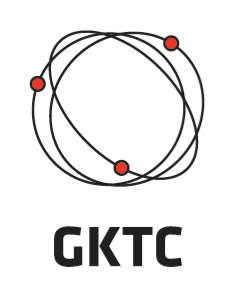 Topics of the 16th Conference:
Improvement of the legal framework on physical protection, control and accounting of nuclear material.
Gender issue (impact of gender stereotypes) in nuclear security activities
Staffing of the physical protection, control and accounting of nuclear material. 
Management of risks in the area of nuclear security
Interaction of nuclear safety and nuclear security. 
Interaction of the State Physical Protection System with activities on protection of the critical infrastructure. 
Nuclear security culture. Evaluation of the nuclear security conditions. 
Cyber security in the nuclear security area. 
Issue of physical protection of spent fuel transportation to the ISFS-2 facility and the centralized Spent Nuclear Fuel Disposal Facility. 
Improvement of the interaction mechanism for participants of the objective interaction plan, of the regional and State interaction plans. 
Issues of concern of the State System of Control and Accounting of Nuclear Material. 
The architecture (structure) of detection of nuclear materials in illicit trafficking and response for such events. Nuclear forensics.
32
SUMMARY
Any training that is not secured by a sufficient amount of practice is ineffective. But for effective practical training, just desire is not enough, sufficient material and technical base is needed.
Having the material and technical base, this is also just a pile of iron without having specialists for setting up, repair and training.
GKTC has everything that is necessary for the proper training of students at the highest level.
GKTC has highly qualified personnel, high-tech technical base and training facilities. 
During the process of the courses formation GKTC uses the latest techniques and technologies, and most importantly, GKTC has the support of domestic and foreign colleagues and organizations
33
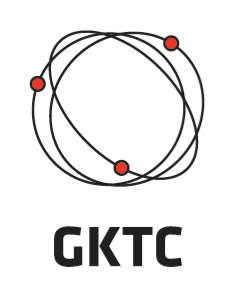 THANK YOU 
for your attention
34